Figure 1. Voxel location, sample, and average spectra for 3 brain regions. (A) Voxel location in each region. (B) ...
Cereb Cortex, Volume 18, Issue 10, October 2008, Pages 2241–2250, https://doi.org/10.1093/cercor/bhm250
The content of this slide may be subject to copyright: please see the slide notes for details.
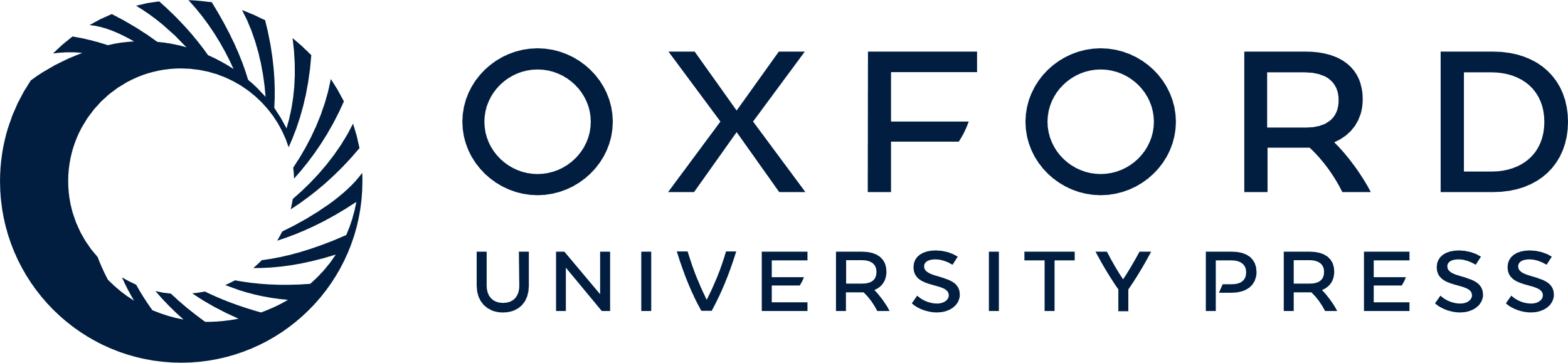 [Speaker Notes: Figure 1. Voxel location, sample, and average spectra for 3 brain regions. (A) Voxel location in each region. (B) Sample spectra from a young (23 years, blue) and elderly (75 years, red) man. (C) Average signal intensity of metabolites relative to tissue water (striatum, n [young] = 11, n [old] = 11; cerebellum, n [young] = 11, n [old] = 8; pons, n [young] = 11, n [old] = 11), *P ≤ 0.05.


Unless provided in the caption above, the following copyright applies to the content of this slide: © The Author 2008. Published by Oxford University Press. All rights reserved. For permissions, please e-mail: journals.permissions@oxfordjournals.org]